有理数的乘法
WWW.PPT818.COM
4  7
3  0
5  2  7
6  9  0  4
＝28
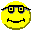 ＝0
＝70
＝0
(-3)2=?    (-3)(-2)=?
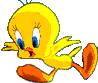 23
= 6
-2
0
2
4
6
( 2)3
=  6
-6
-4
-2
0
2
2(3)
=  6
-6
-4
-2
0
2
( 2) ( 3)
= 6
-2
0
2
4
6
0(3) =0      (4) 0 =0
想一想
23=6             (–2)3= – 6
2(–3)= – 6     (–2)(–3)=6
正
负
两数相乘，同号得       ，异号得      ，绝对值相乘；
0
0 乘 任何数得       。
例 题 解 析
例1  计算：
      (1) (−4)×5    (2) (−4)×(−7) 
      (3)                     (4)
求解中的第一步是
确定类型
第二步是                    ；
解：(1) (−4)×5          (2) (−4)×(−7) 
           = −(4×5)           =+(4×7) 
           =−20                   =28
确定积的符号
第三步
是                    。
绝对值相乘
(3)                          (4)
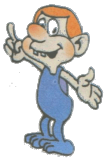 =1
=1
练一练：
(1) 6( 9)               (2)  ( 6)( 9)
(3) ( 6)9               (4)  ( 6)1 (5) (6)(1)           (6)  6(1)
(7) ( 6)0               (8)  0(6)
(9) (6) 0.25          
(10) (0.5)(8)
＝ 54
＝54
＝  6
＝  54
＝6
＝  6
＝0
＝0
＝1.5
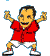 ＝4
祝贺你都做对了！你真的好棒！
总结：
一个数乘以1都等于它      ；
一个数乘以-1都等于它的          .
本身
相反数
?
动动脑：你会计算几个有理数的乘法吗？
-120
2 ×3×4× (-5)=________________
120
2 ×3×(-4)×(-5)=
- 120
2 ×(-3) ×(-4) ×(-5)=_________________
120
(-2) ×(-3) ×(-4) ×(-5)=_________________
通过观察我们知道
偶数
几个不是0的数相乘,负因数的个数是           时,积是         ;
负因数的个数是           时,积是              .
正数
负数
奇数
例三       计算：
（1）（-5）×8×（- 7）×（- 0.25）
（2）   7.8×（-8.1）×0×（- 19.6）
解： （1）原式= -（5×8×7×0.25）
              = - 70
（2）原式 = 7.8×8.1×0×19.6
                  =  0
小发现：
0
几个数相乘，如果其中有因数为0，积等于______。
计算
（1） 7／10 ×（－3／14）
（2） 5／4 ×（－1.2）×（－1／9）
（3）（－0.12）×1／12×（－100）
（4）（－3／7）×（－1／2）×（－8／15）
相信自己 ！
课堂小结
有理数乘法法则
两数相乘，同号得正，异号得负，绝对值相乘
任何数与 0 相乘，积仍为 0.